Accessible assessment for students with vision impairment
ADCET Webinar
Presenter: Jacqueline Donnelly
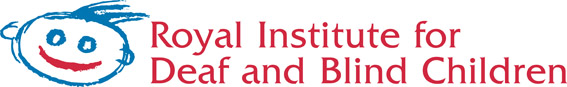 Introduction
Round Table on Information Access for People with Print Disabilities
Web: printdisability.org
Free guidelines on the production of e-text, braille, audio files, clear print, and image description.
Poll Question # 1
Where do you work?
University				RIDBC
VET					Primary School (K-6)
Private RTO				Secondary school (7-12)
NCDO Program			Other
Disability Discrimination Act
Disability discrimination occurs when a person is treated less favourably, or not given the same opportunities as others because of their disability. 
It can occur when a rule or policy is the same for everyone but has an unfair effect on people with a disability.
Disability Standards for Education
Ensure that students with disability can access and participate in education on the same basis as other students.
Reasonable adjustments are designed to remove barriers that people with disabilities may face. A failure to make reasonable adjustments may be discrimination.
Reasonable Adjustments
An adjustment is an action taken to enable a student with vision impairment to participate in education on the same basis as other students.
Almost every element of an assessment and assessment practices and policies can be adjusted.
Poll Question # 2
Do you currently work with a student with vision impairment? If so, which of the following do they use:
Hard copy large print 		Accessible electronic documents
Soft copy large print 		Screen reader (audio only)
Hard copy braille 		A combination of the above
1. Accessible Assessment
• What is assessment?
• What are reasonable adjustments?
• Principles of reasonable adjustment
2. General Considerations
• Security and confidentiality
• Timeliness
• Access to practice tests
Poll Question # 3
In your experience, what is the most significant difficulty students with vision impairment face at assessment time?
Paper not in accessible format	
Negotiating reasonable adjustments/disability provisions
Issues with technology
Other
3. Responsibilities of Specialist Staff
Qualified and experienced in the field of vision impairment.
Consult/liaise regarding most appropriate adjustments.
Aiming for accessible and equitable assessment.
Poll Question # 4
What is the most significant difficulty for you as an educator when creating assessments for students with vision impairment?
Transcription of paper in accessible format	
Negotiating reasonable adjustments/disability provisions
Issues with technology
Other
4. Accessible Format Papers
• Braille
• Large print
• Digital – online and offline
• Multiple format
5. Environment and Conditions
• Disability provisions
• Use of Access Technology
Blindness and Education
“The world today is powered by technology, fuelled by information and driven by knowledge. Knowledge is the currency of modern life, and quality education for all is a necessity and not an option.” 
Academic Challenges of Blind Students and Their Mitigation Strategies, 2013. http://citeseerx.ist.psu.edu/viewdoc/download?doi=10.1.1.669.3320&rep=rep1&type=pdf
Question Time
What would you like to ask me?
Thank you for your participation 
© 2019 Royal Institute for Deaf and Blind Children